PROCURA DELLA REPUBBLICA
 PRESSO IL TRIBUNALE
 DI CASTROVILLARI
COMANDO PROVINCIALE
GUARDIA DI FINANZA
COSENZA
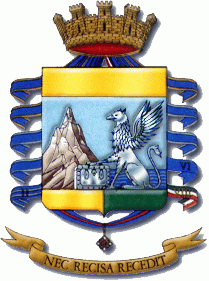 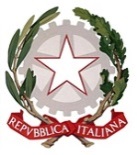 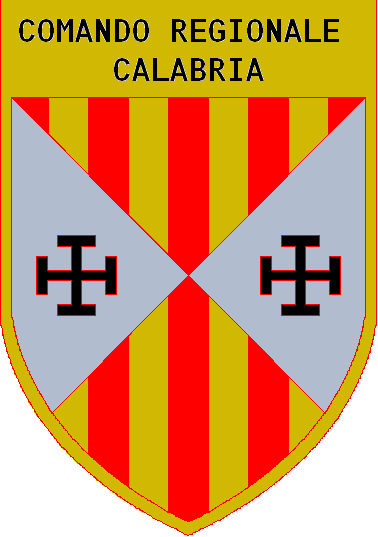 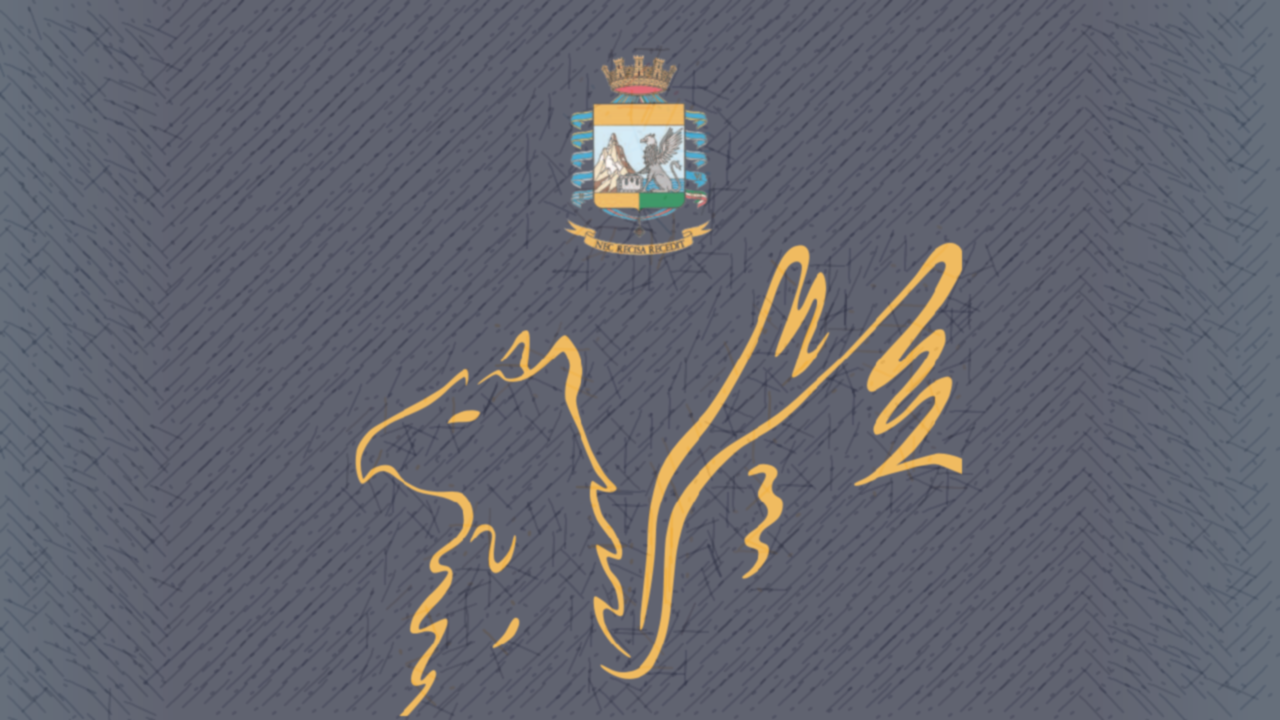 COMANDO PROVINCIALE
GUARDIA DI FINANZA
COSENZA
Operazione «DEMETRA»
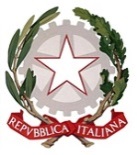 PROCURA DELLA REPUBBLICA
 PRESSO IL TRIBUNALE
 DI CASTROVILLARI 

COMANDO PROVINCIALE
GUARDIA DI FINANZA
COSENZA
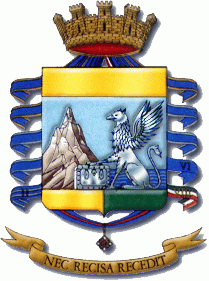 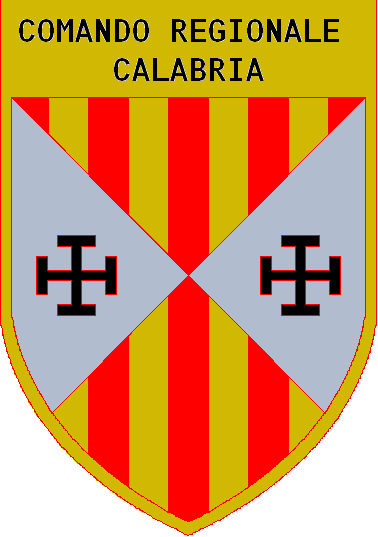 Operazione 
«Demetra»
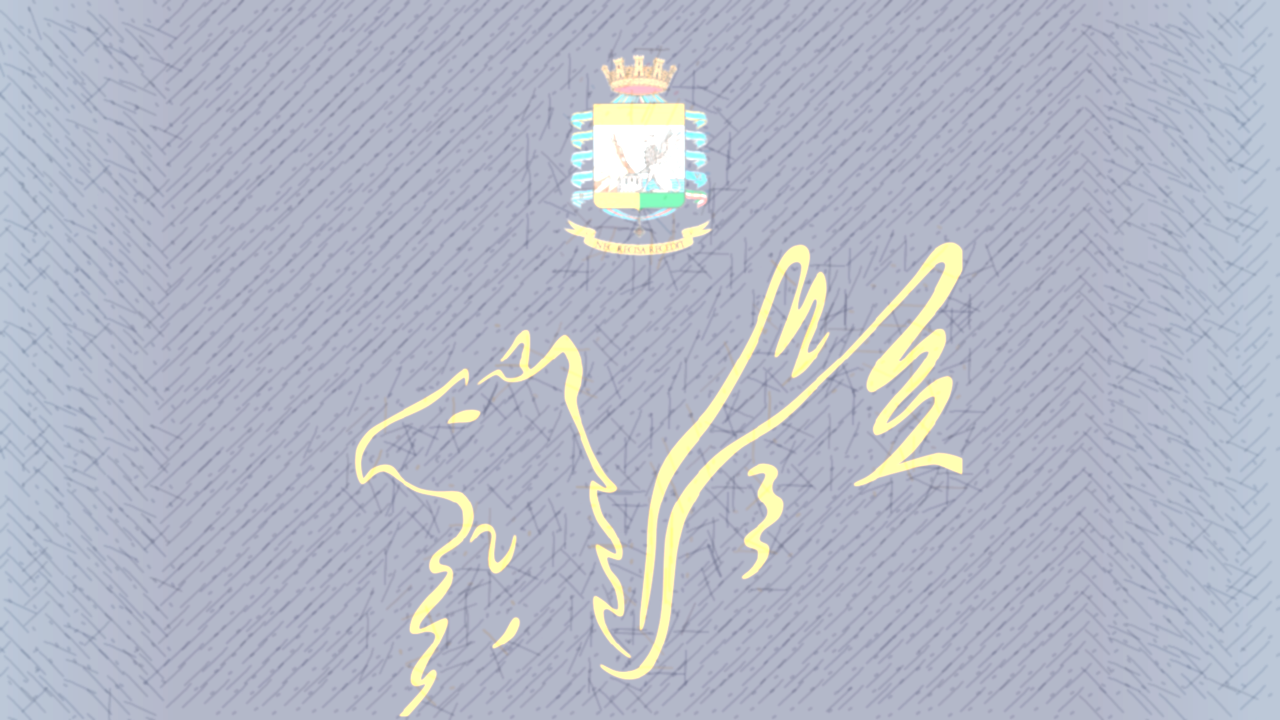 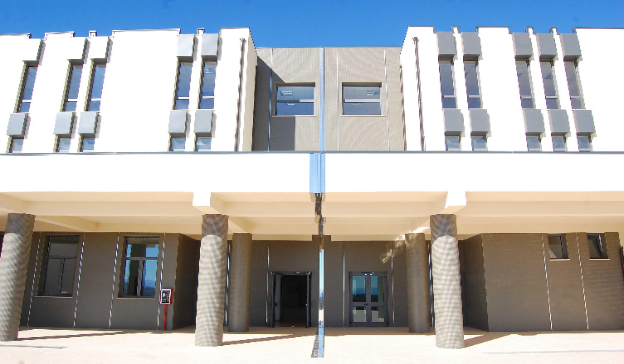 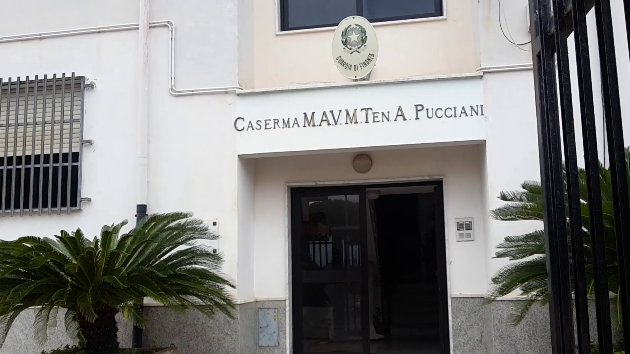 P.P. 4818/17 Procura della Repubblica di Castrovillari
PROCURA DELLA REPUBBLICA
 PRESSO IL TRIBUNALE
 DI CASTROVILLARI
COMANDO PROVINCIALE
GUARDIA DI FINANZA
COSENZA
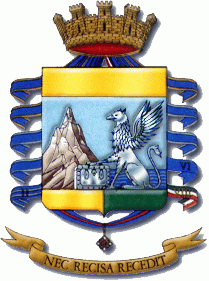 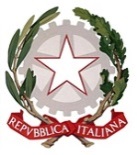 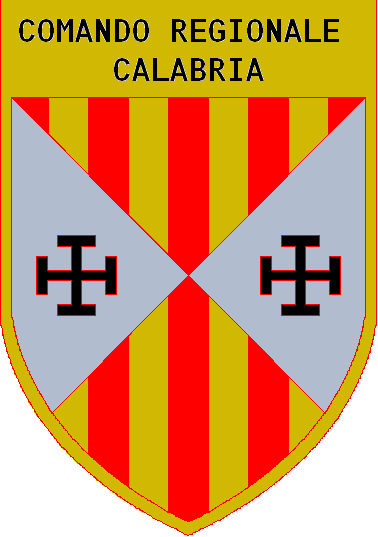 LOTTA  AL “CAPORALATO”
ESEGUITE MISURE CAUTELARI A CARICO DI:
associazione per delinquere, 
intermediazione illecita e sfruttamento del lavoro (c.d. “caporalato”)
favoreggiamento dell’immigrazione clandestina
60 PERSONE
SEQUESTRATE
14 AZIENDE AGRICOLE
Tenenza Guardia di Finanza Montegiordano – Operazione DEMETRA
PROCURA DELLA REPUBBLICA
 PRESSO IL TRIBUNALE
 DI CASTROVILLARI
COMANDO PROVINCIALE
GUARDIA DI FINANZA
COSENZA
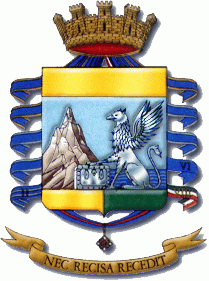 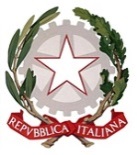 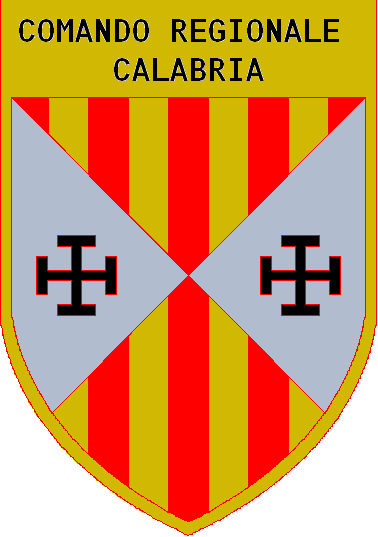 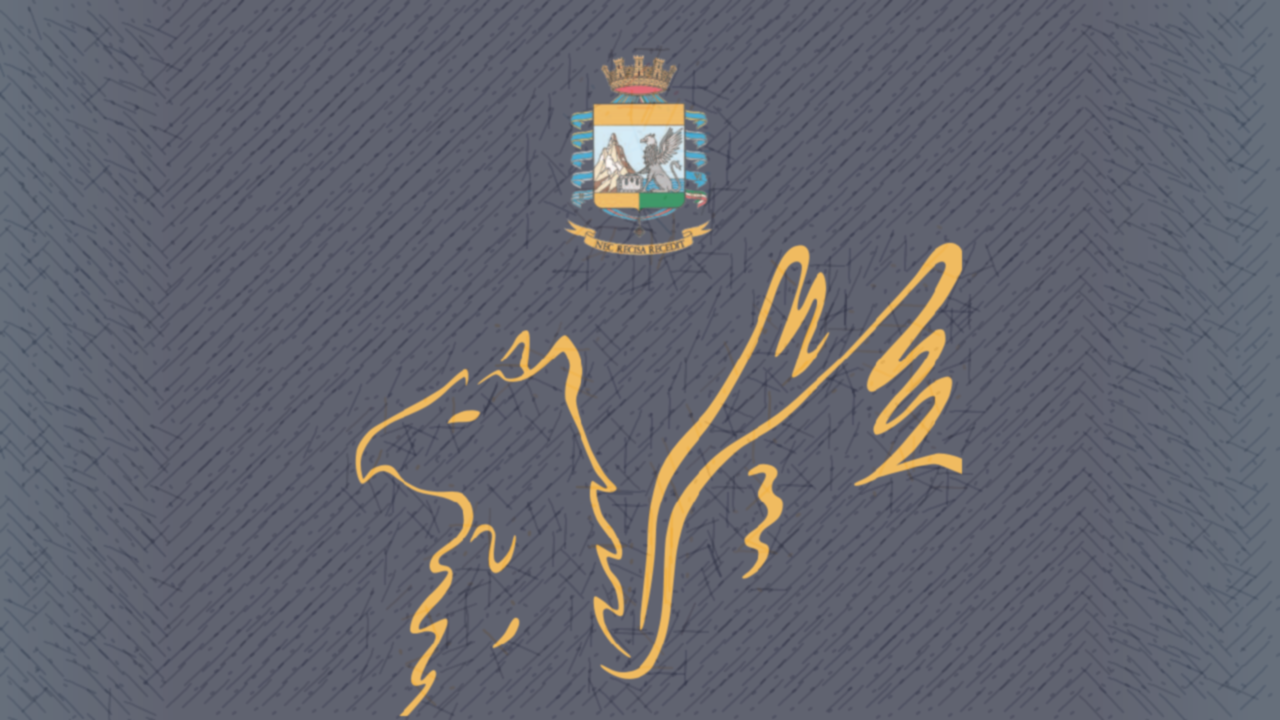 LOTTA  AL “CAPORALATO”
14 destinatari di custodia cautelari in carcere
38 arresti domiciliari 
8 	destinatari di obbligo di presentazione alla P.G.
Tenenza Guardia di Finanza Montegiordano – Operazione DEMETRA
PROCURA DELLA REPUBBLICA
 PRESSO IL TRIBUNALE
 DI CASTROVILLARI 

COMANDO PROVINCIALE
GUARDIA DI FINANZA
COSENZA
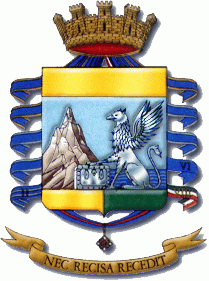 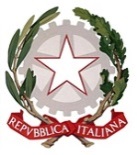 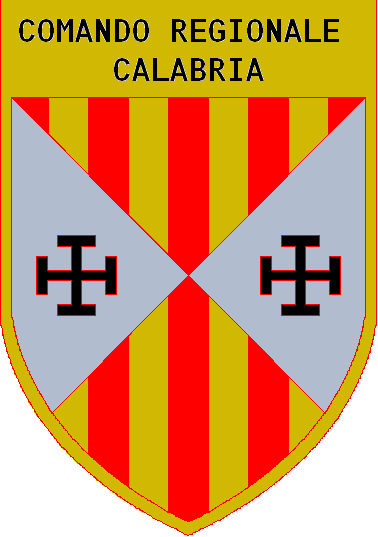 Operazione «Demetra»
Sgominati:
2 sodalizi criminali 


operanti tra
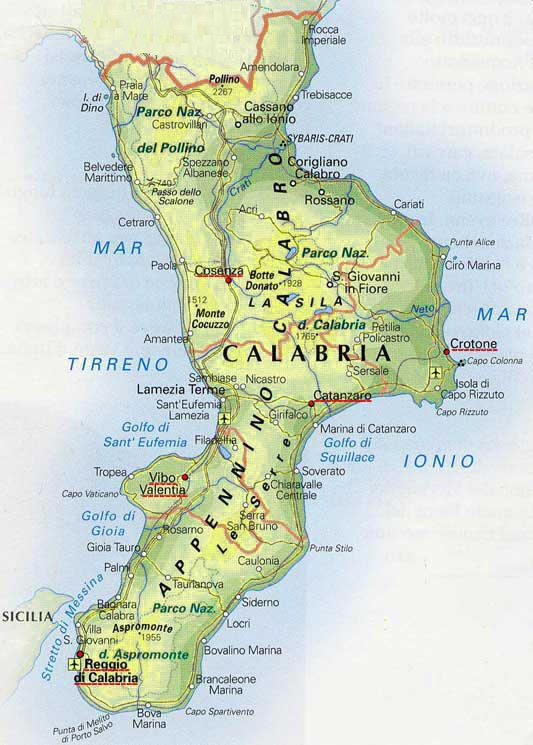 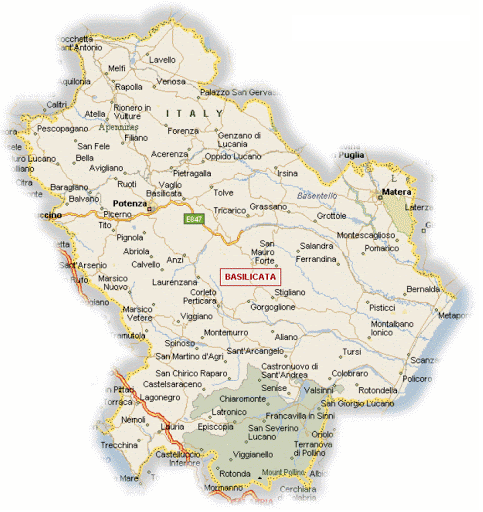 Basilicata
Calabria
Tenenza Guardia di Finanza Montegiordano – Operazione DEMETRA
PROCURA DELLA REPUBBLICA
 PRESSO IL TRIBUNALE
 DI CASTROVILLARI 
COMANDO PROVINCIALE
GUARDIA DI FINANZA
COSENZA
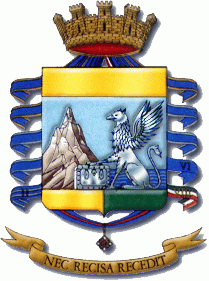 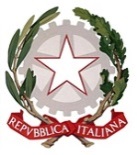 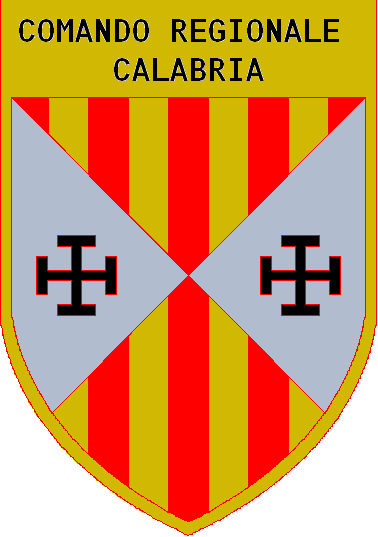 Operazione «Demetra»
Primo sodalizio criminale:
composto da 47 soggetti, di cui:
16	“caporali”;
	8	“sub-caporali”;
	22	imprenditori agricoli e loro familiari;
	1	dipendente comune di Rossano (CS).
Tenenza Guardia di Finanza Montegiordano – Operazione DEMETRA
PROCURA DELLA REPUBBLICA
 PRESSO IL TRIBUNALE
 DI CASTROVILLARI
COMANDO PROVINCIALE
GUARDIA DI FINANZA
COSENZA
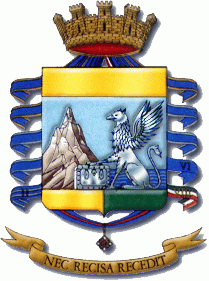 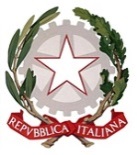 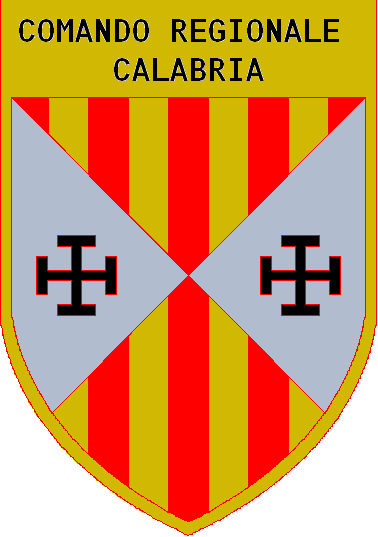 Primo Sodalizio
«CAPORALI»
A. G.
arr. dom.
A. J.
arr. dom.
A. G.
cust. c. c.
A. G.
arr. dom.
M. I.
arr. dom.
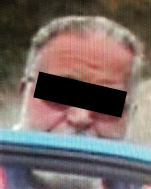 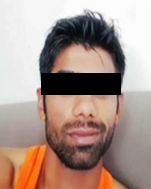 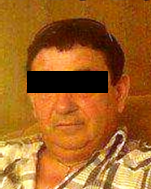 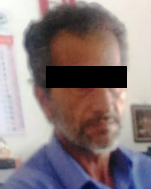 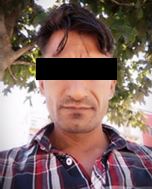 C. P.
cust. c. c.
I. I.
arr. dom.
L. G.
arr. dom.
L. M.
arr. dom.
A. G.
cust. c. c.
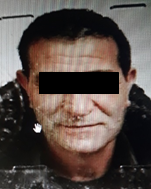 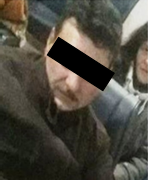 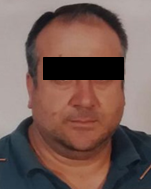 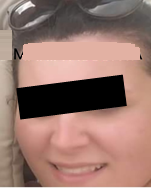 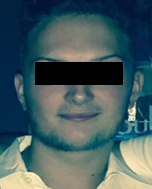 G. G.
arr. dom.
P. L.
arr. dom.
M. A.
cust. c. c.
M. G.
arr. dom.
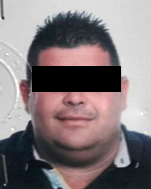 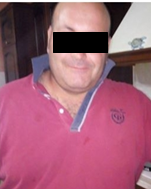 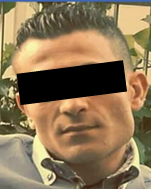 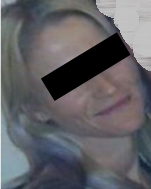 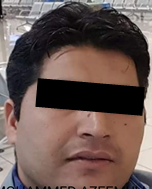 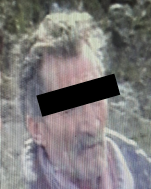 S. D.  arr. dom. V. D.
Tenenza Guardia di Finanza Montegiordano – Operazione DEMETRA
PROCURA DELLA REPUBBLICA
 PRESSO IL TRIBUNALE
 DI CASTROVILLARI
COMANDO PROVINCIALE
GUARDIA DI FINANZA
COSENZA
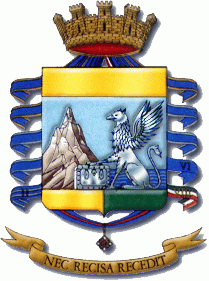 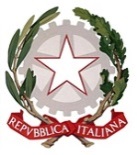 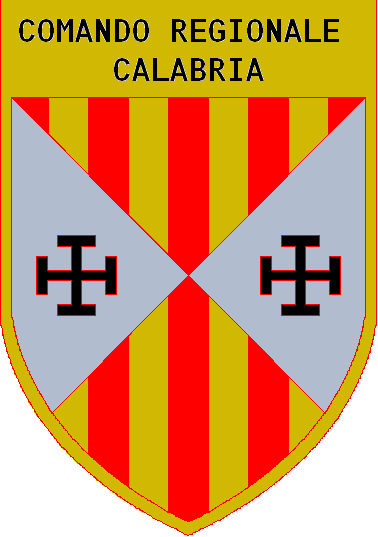 «Sub CAPORALI»
Primo Sodalizio
A. F.
cust. c. c.
A. L.
cust. c. c.
A. R.
cust. c. c.
F. G.
arr. dom.
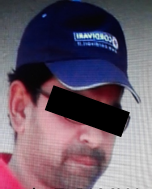 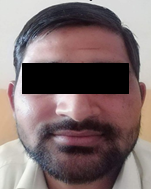 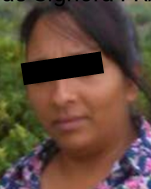 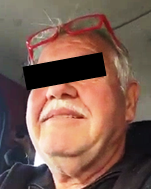 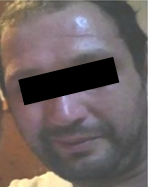 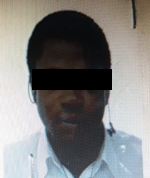 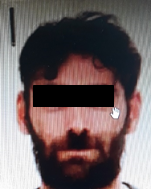 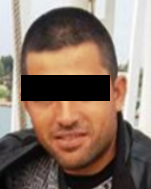 M. VS.
cust. c. c.
O. M.
cust. c. c.
P. FD.
cust. c. c.
S. S.
cust. c. c.
Tenenza Guardia di Finanza Montegiordano – Operazione DEMETRA
PROCURA DELLA REPUBBLICA
 PRESSO IL TRIBUNALE
 DI CASTROVILLARI 

COMANDO PROVINCIALE
GUARDIA DI FINANZA
COSENZA
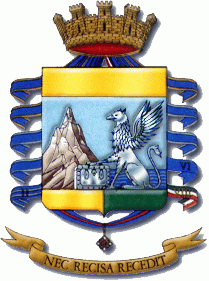 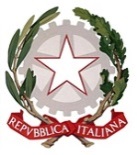 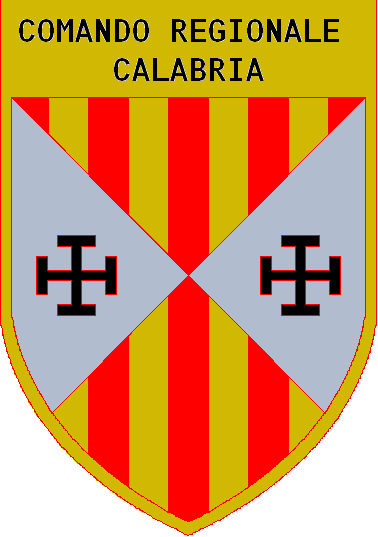 Operazione «Demetra»
Secondo sodalizio criminale:
composto da 13 soggetti, di cui:
3 	«Caporali»
8	favorivano l’immigrazione clandestina, organizzando matrimoni “di comodo”;
2	titolari di impresa agricola che ha utilizzato e sfruttato la manodopera proposta.
Tenenza Guardia di Finanza Montegiordano – Operazione DEMETRA
PROCURA DELLA REPUBBLICA
 PRESSO IL TRIBUNALE
 DI CASTROVILLARI
COMANDO PROVINCIALE
GUARDIA DI FINANZA
COSENZA
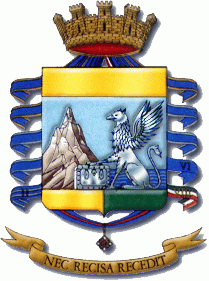 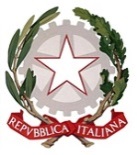 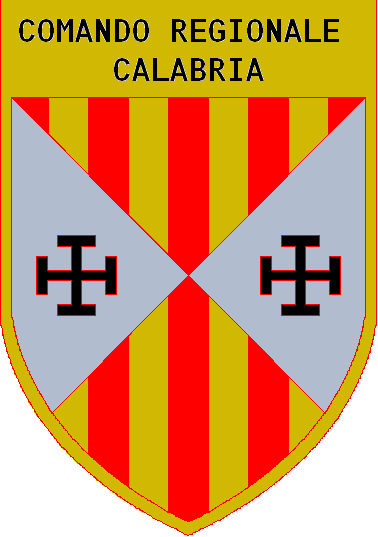 «Agevolazione 
immigrazione clandestina»
Secondo 
Sodalizio
A. L.
cust. c. c.
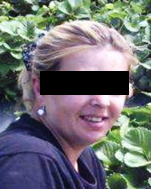 A. L.
cust. c. c.
A. L.
cust. c. c.
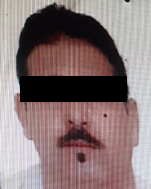 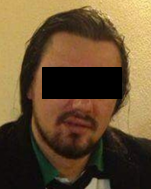 Tenenza Guardia di Finanza Montegiordano – Operazione DEMETRA
PROCURA DELLA REPUBBLICA
 PRESSO IL TRIBUNALE
 DI CASTROVILLARI
COMANDO PROVINCIALE
GUARDIA DI FINANZA
COSENZA
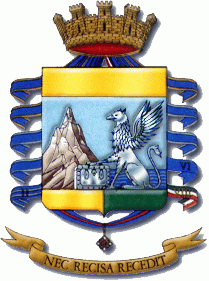 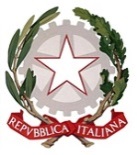 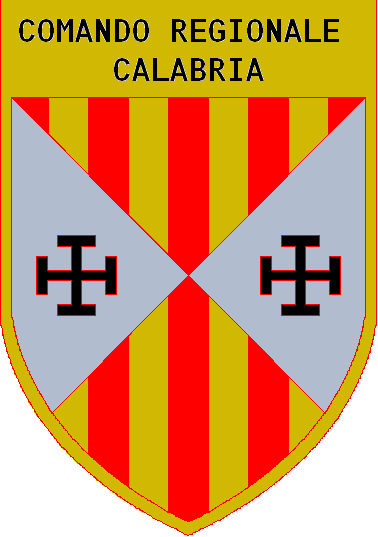 Operazione «DEMETRA»
Accertati:
oltre 200 braccianti agricoli
impiegati, in condizioni di sfruttamento
retribuzioni “a nero”
sottopagate
guadagni illeciti
accumulati da “caporali” e “sub-caporali
disponibilità
automezzi utilizzati per il trasporto
acquisto illegale
di gasolio per l’agricoltura
strutture alloggiative
fatiscenti
Tenenza Guardia di Finanza Montegiordano – Operazione DEMETRA
PROCURA DELLA REPUBBLICA
 PRESSO IL TRIBUNALE
 DI CASTROVILLARI
COMANDO PROVINCIALE
GUARDIA DI FINANZA
COSENZA
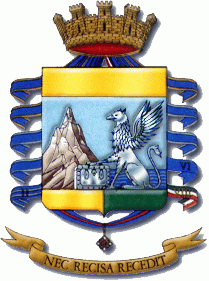 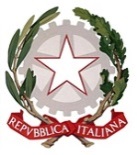 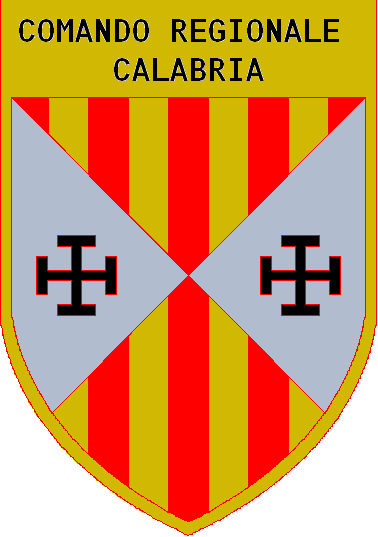 Captazione della conversazione telefonica intercorsa tra due «Caporali»
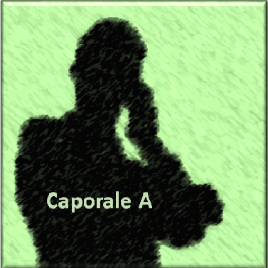 ...ascolta...non c'è un canale di acqua là vicino?
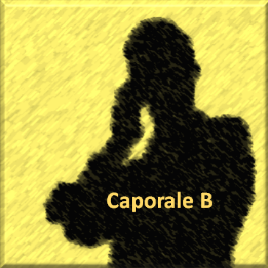 E no, c'è un bagno...c'è un bagno che...
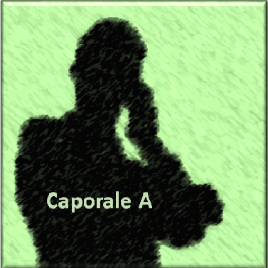 No,...siccome mi ha telefonato R**** (l’imprenditore agricolo) che ai neri gli mancano un paio di bottiglie di acqua...nel canale, gliele riempiamo nel canale!...Se ci sono un paio di bottiglie vuote!...Hai visto quelli che trovi quando togli i cespugli? vicino ai canali ci sono le bottiglie…
Tenenza Guardia di Finanza Montegiordano – Operazione DEMETRA
PROCURA DELLA REPUBBLICA
 PRESSO IL TRIBUNALE
 DI CASTROVILLARI
COMANDO PROVINCIALE
GUARDIA DI FINANZA
COSENZA
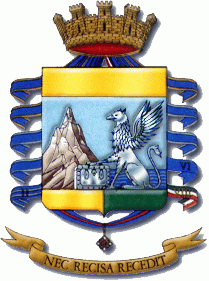 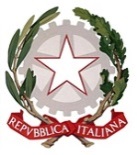 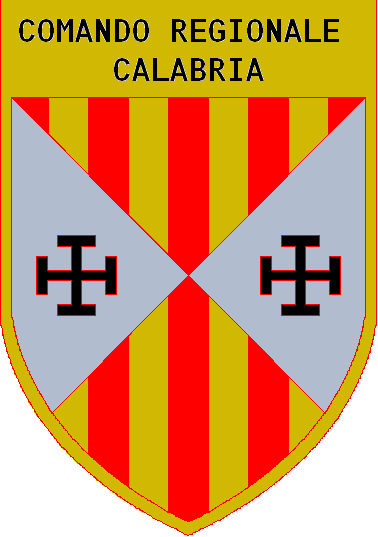 Captazione della conversazione telefonica intercorsa tra 
un «Caporale» e l’Imprenditore Agricolo
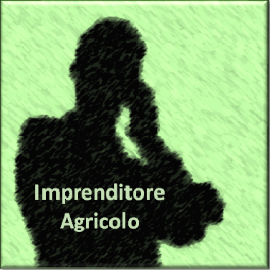 ma ste ca**o di scimmie dove sono?
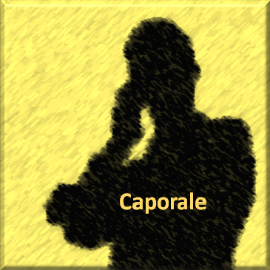 Ma non so venute ancora?
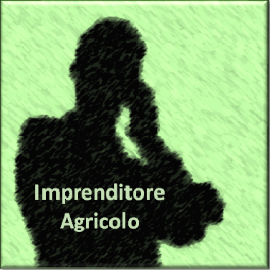 ma io ho visto un furgone prima, vedi che questi sono in un altro giardino
Tenenza Guardia di Finanza Montegiordano – Operazione DEMETRA
PROCURA DELLA REPUBBLICA
 PRESSO IL TRIBUNALE
 DI CASTROVILLARI
COMANDO PROVINCIALE
GUARDIA DI FINANZA
COSENZA
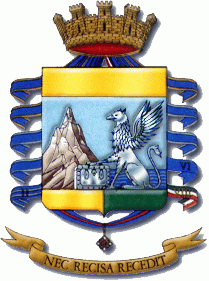 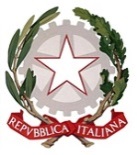 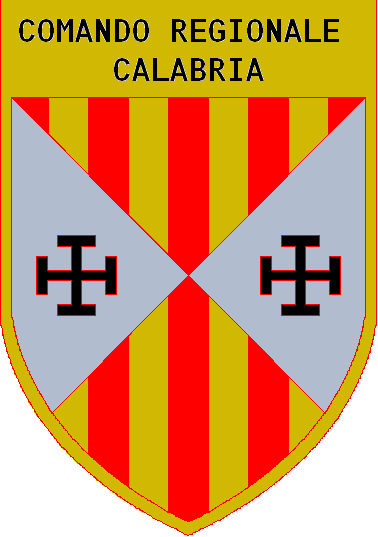 Captazione della conversazione telefonica intercorsa tra 
un «Caporale» e l’Imprenditore Agricolo
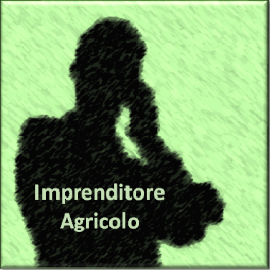 Domani mattina là ci vogliono le scimmie.
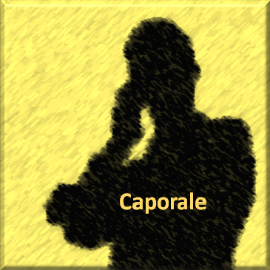 E facciamo venire le scimmie e domani cerchiamo di venire.
Va bene, le scimmie, 20 persone: Non credo che piove ancora!
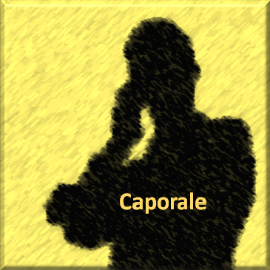 Le scimmie le mandiamo là. Restiamo 40 persone. Dai, dai!
Tenenza Guardia di Finanza Montegiordano – Operazione DEMETRA
PROCURA DELLA REPUBBLICA
 PRESSO IL TRIBUNALE
 DI CASTROVILLARI
COMANDO PROVINCIALE
GUARDIA DI FINANZA
COSENZA
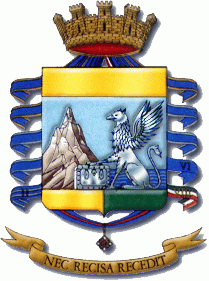 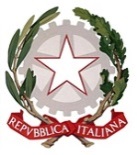 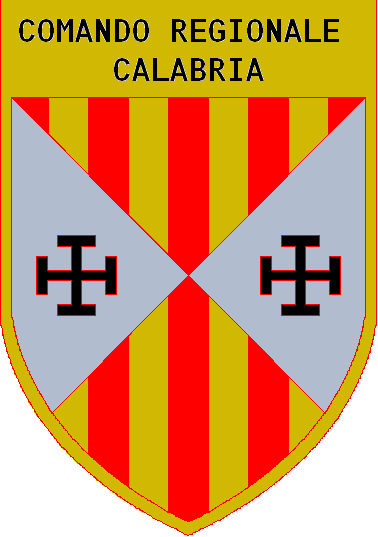 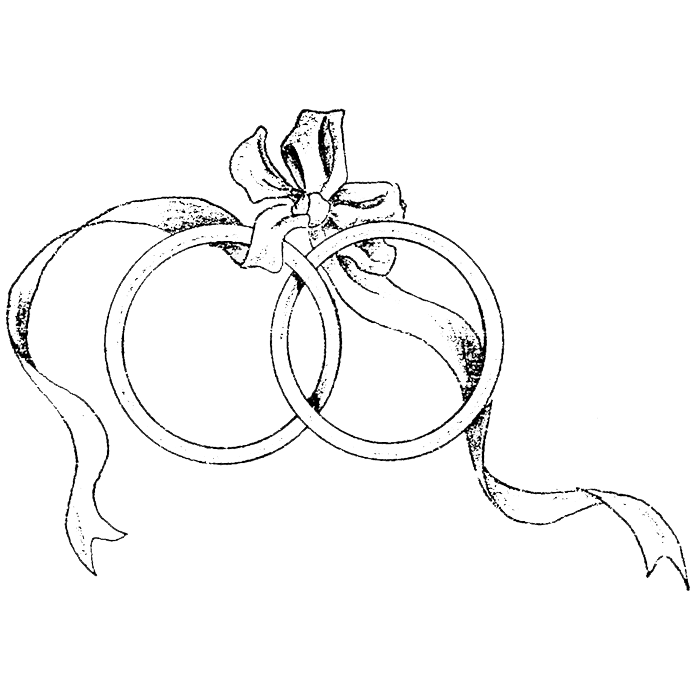 8 soggetti 

dietro pagamento di cospicue somme di denaro, 
FAVORIVANO 
l’immigrazione clandestina, 
Organizzando
 matrimoni “di comodo” 

finalizzati all’ottenimento di permessi di soggiorno per ricongiungimento familiare.
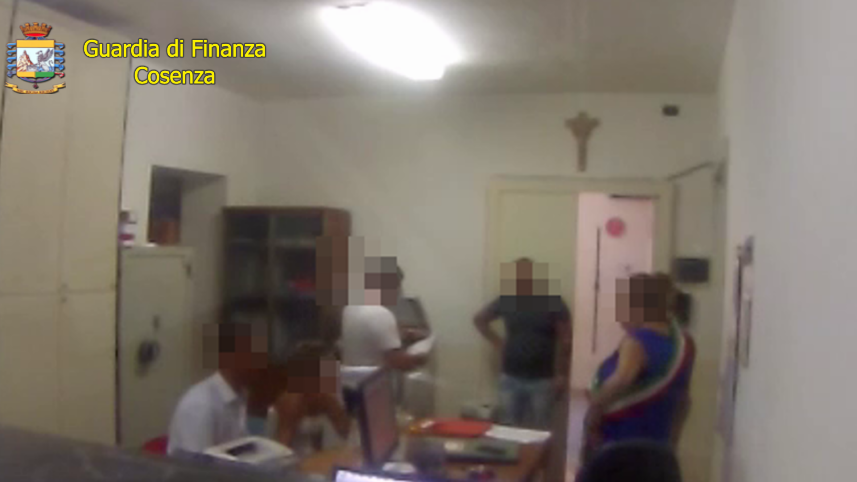 Tenenza Guardia di Finanza Montegiordano – Operazione DEMETRA
PROCURA DELLA REPUBBLICA
 PRESSO IL TRIBUNALE
 DI CASTROVILLARI 

COMANDO PROVINCIALE
GUARDIA DI FINANZA
COSENZA
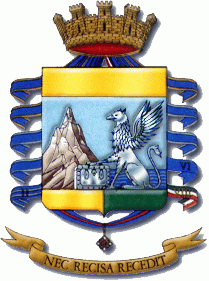 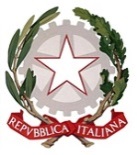 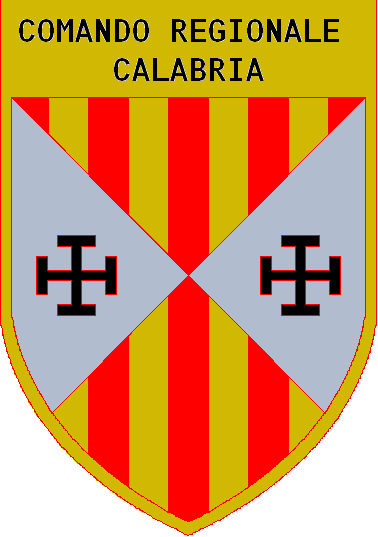 Conferenza stampa

Cosenza 

 10 giugno 2020

PROCURA DELLA REPUBBLICA
 PRESSO IL TRIBUNALE
 DI CASTROVILLARI 

COMANDO PROVINCIALE
GUARDIA DI FINANZA
COSENZA
Operazione «DEMETRA»
Grazie per l’attenzione